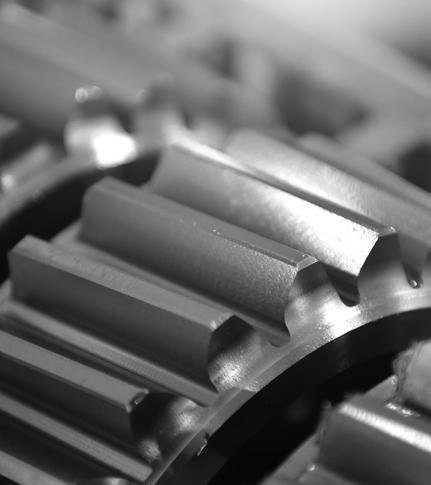 Especialidad Mecánica Industrial
Plan Común
Módulo Lectura de Manuales y Planos
Tipos de materiales y normas de dibujo técnico
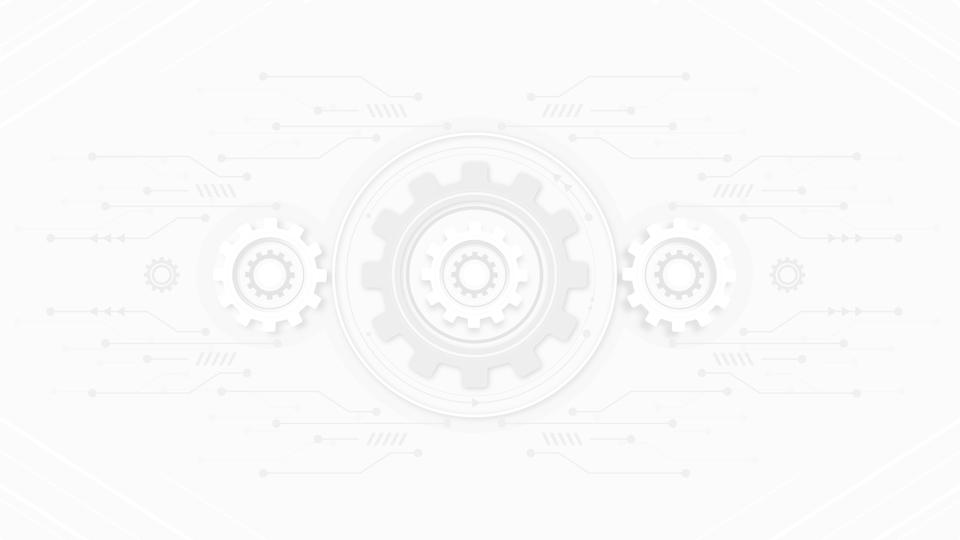 TEMAS
TEMA
 N°1 
TIPOS DE MATERIALES
TEMA
 N°3 
CALIDAD SUPERFICIAL
TEMA 
N°4 
SIMBOLOGÍA  DE MECANIZADO Y CALIDAD SUPERFICIAL
TEMA
 N°2 
TIPOS DE MECANIZADOS
Tolerancia de rugosidad
Simbología básica
tolerancia
Con desprendimiento de  material
Sin desprendimiento de material
Termoplásticos
Termoestables
Elastómeros
Cerámicos
Metálicos
TEMA N°1TIPOS DE MATERIALES
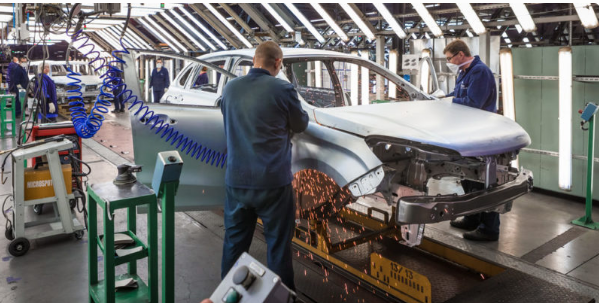 Fuente:https://www.caracteristicas.co/acero/
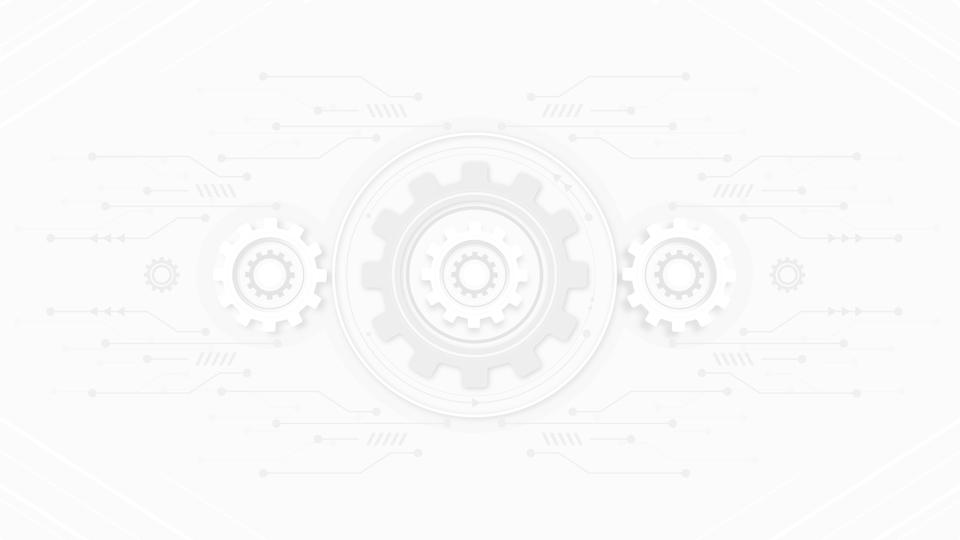 EJEMPLOS DEMATERIALES
Tabla 1. Materiales Termoplásticos
Tabla 2. Materiales Termoestables
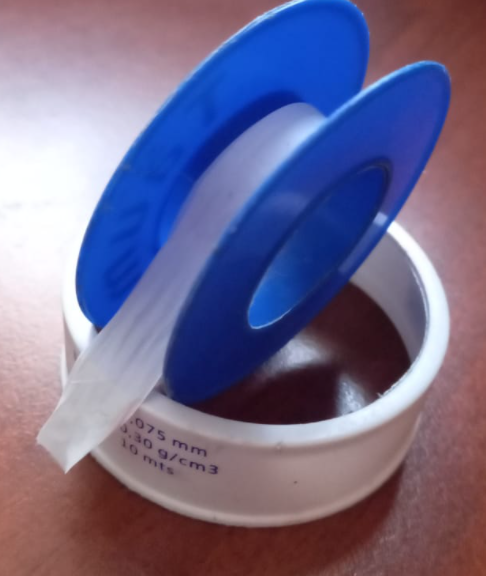 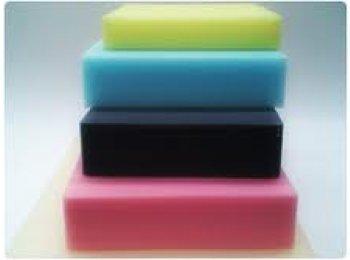 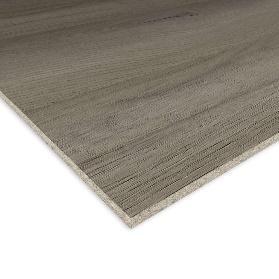 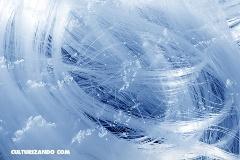 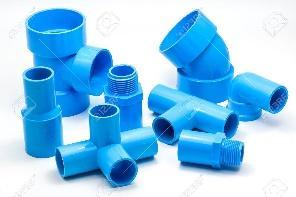 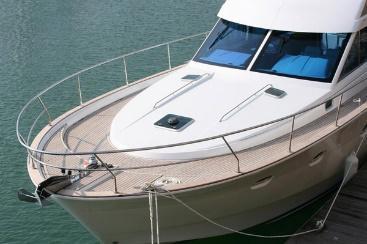 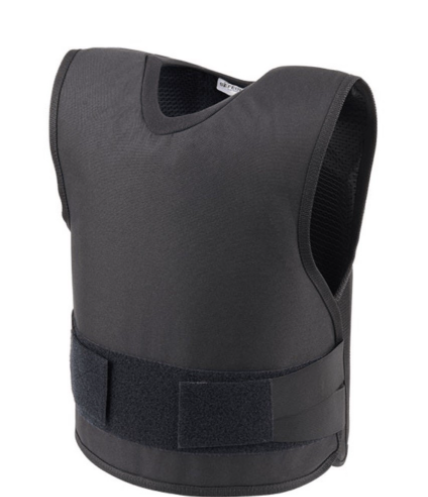 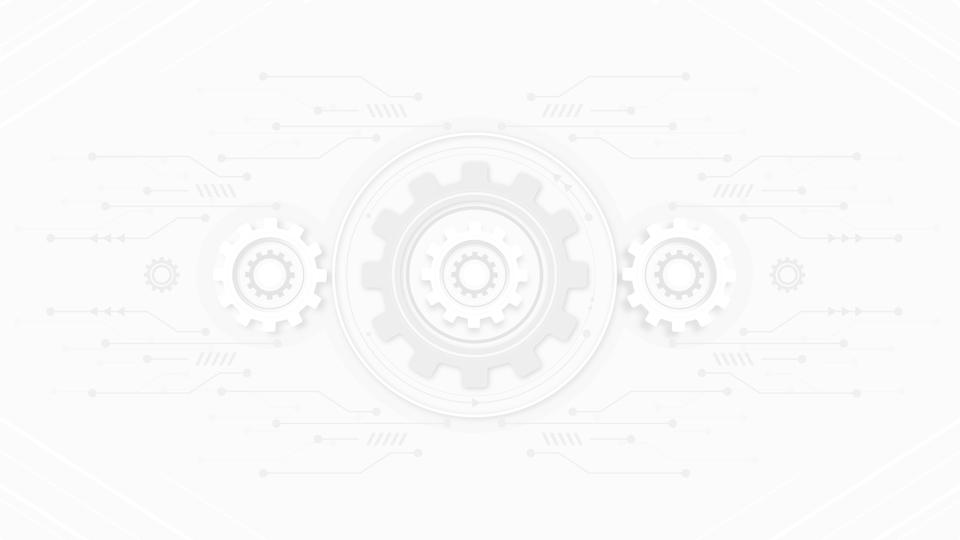 EJEMPLOS DEMATERIALES
Tabla 3. Materiales Elastómero
Tabla 4. Materiales Cerámicos
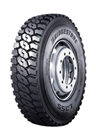 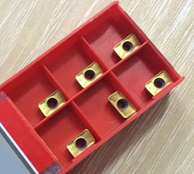 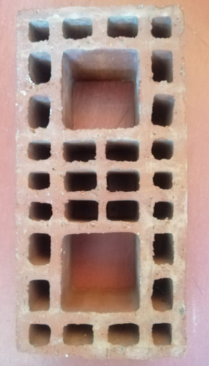 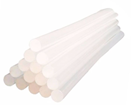 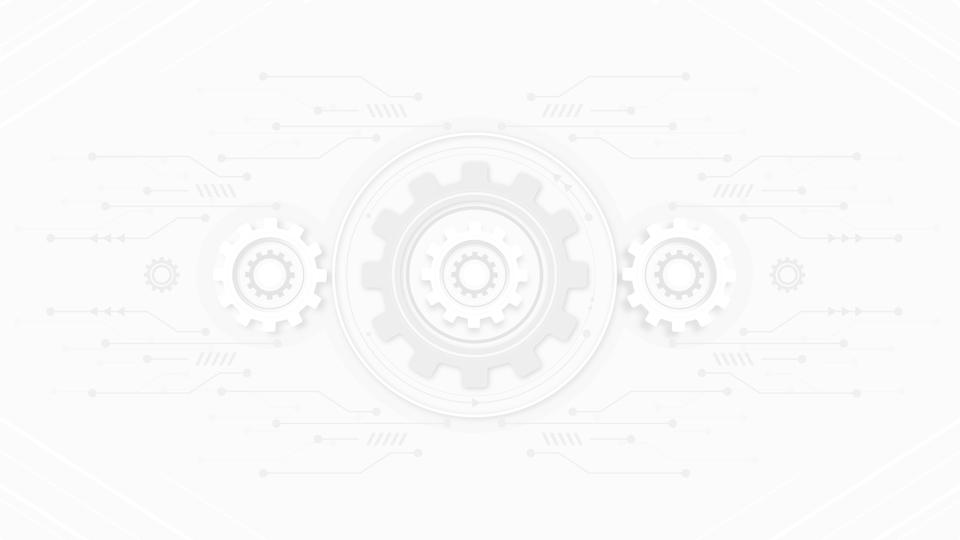 CLASIFICACIÓN DE ACERO SEGÚNNORMA DIN
Esta clasificación puede ser en base a su comportamiento físico o por su composición química. 
en el caso de identificarse por su comportamiento físico se usa la sigla St, el cual indica la resistencia mínima a la tracción. ejemplo St 72, que corresponde a 706 (Mpa) como se muestra en la tabla.
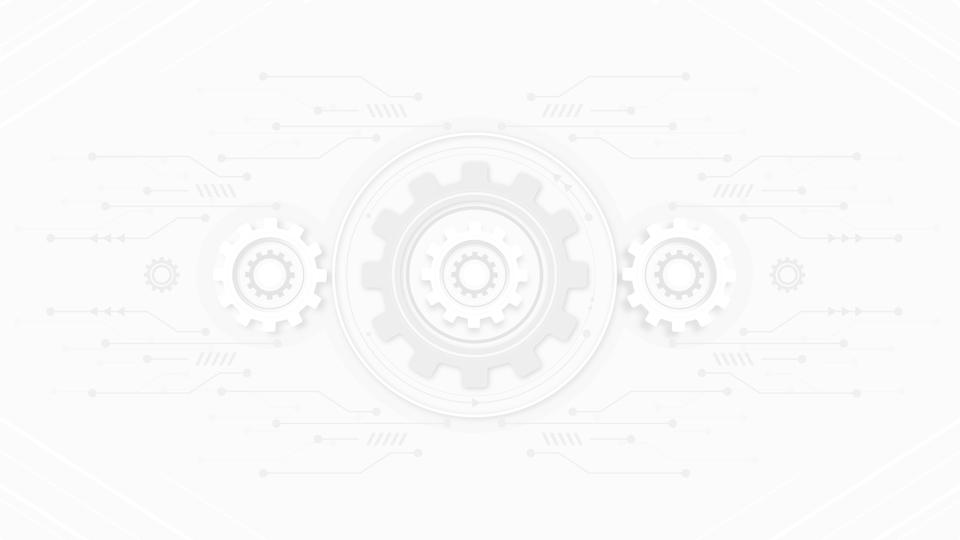 CLASIFICACIÓN DE ACERO SEGÚNNORMA DIN
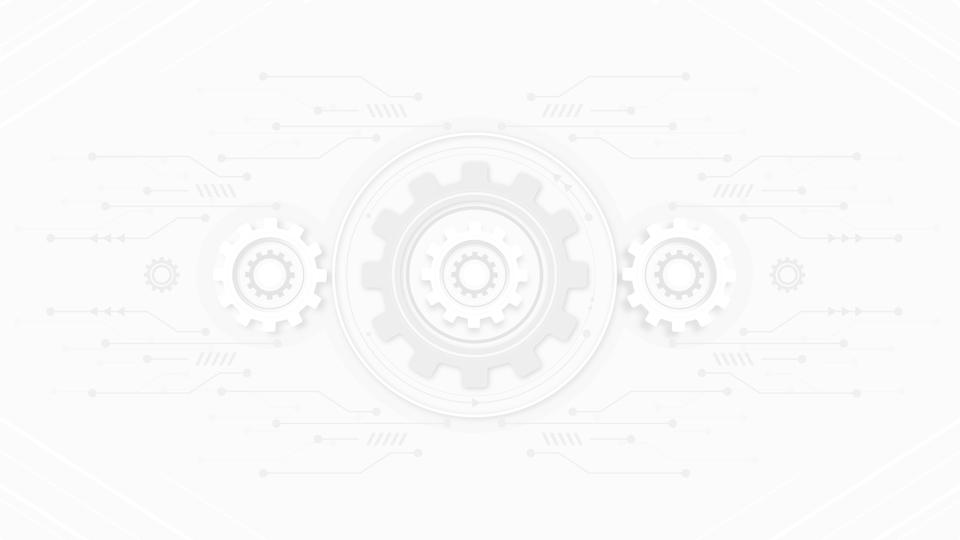 CLASIFICACIÓN DE ACERO SEGÚNNORMA DIN
Considerar para aceros al carbono sin alear y en base a su composición química, el símbolo es una letra C y el número siguiente es su porcentaje de carbono, ejemplo C15, es decir, acero al carbono con 0,15% C.
Fuente: https://secuenciainicial.top/hierro/hierro-forjado/
TEMA N°2TIPOS DE MECANIZADO
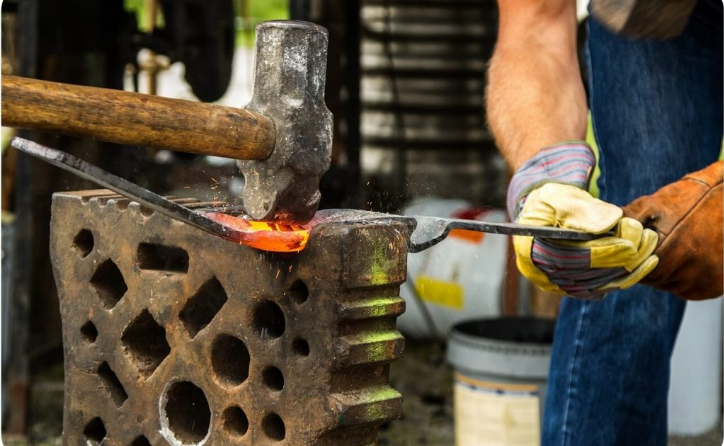 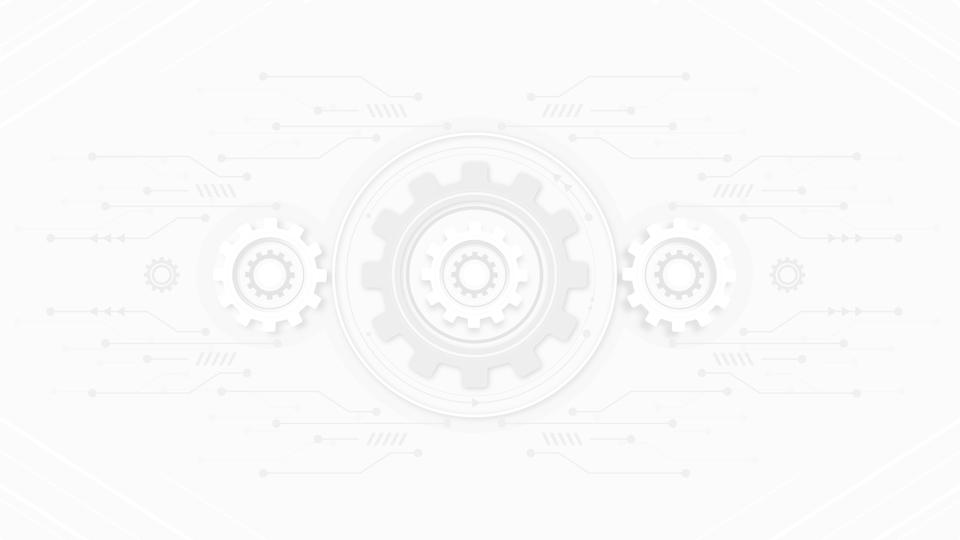 TIPOS DEMECANIZADO
PROCESOS DE MECANIZADOS
Con desprendimiento de material
Sin desprendimiento de material
Extrusión 
Laminado 
Forjado
Torneado 
Fresado 
Taladrado
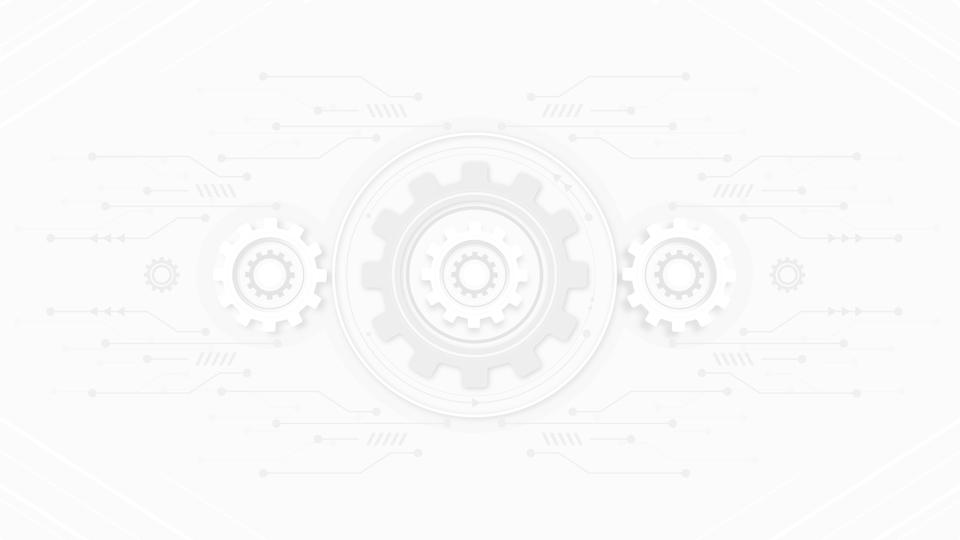 TIPOS DEMECANIZADO
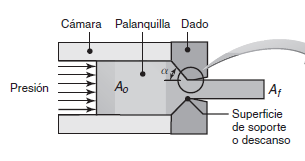 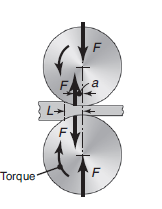 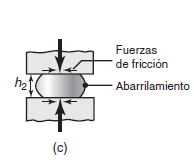 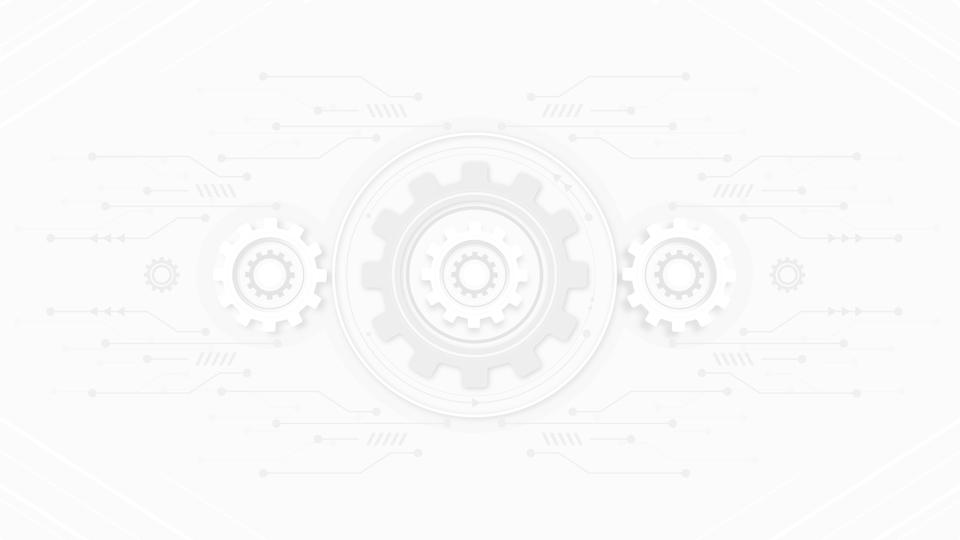 TIPOS DEMECANIZADO
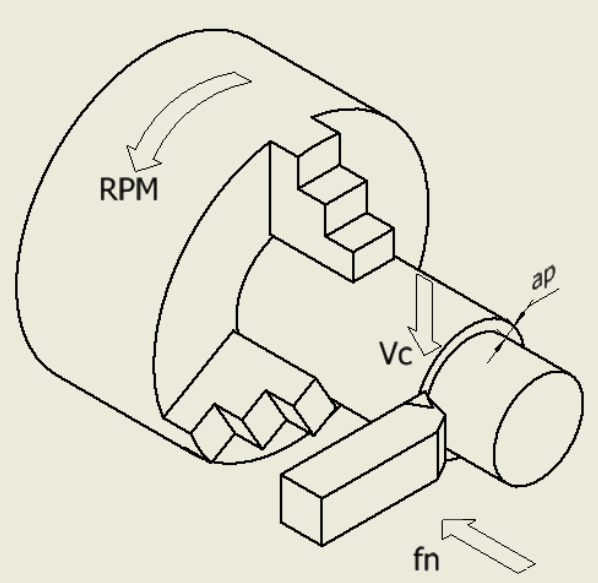 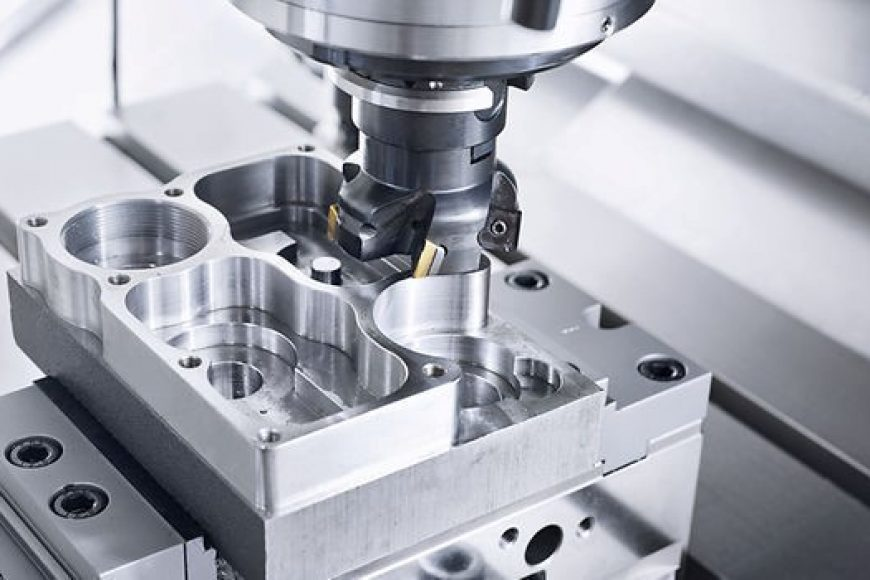 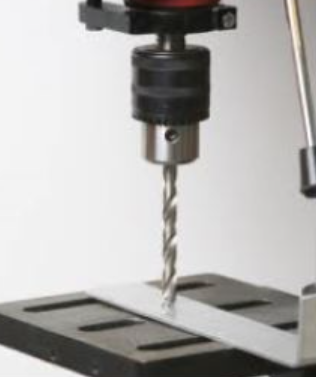 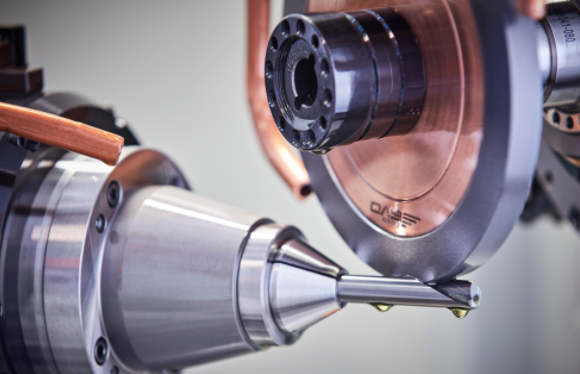 TEMA N°3CALIDAD SUPERFICIAL
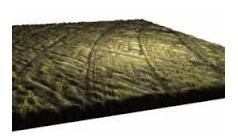 Fuente: https://ejemplosde.com.mx/ejemplos-de-rugosidad
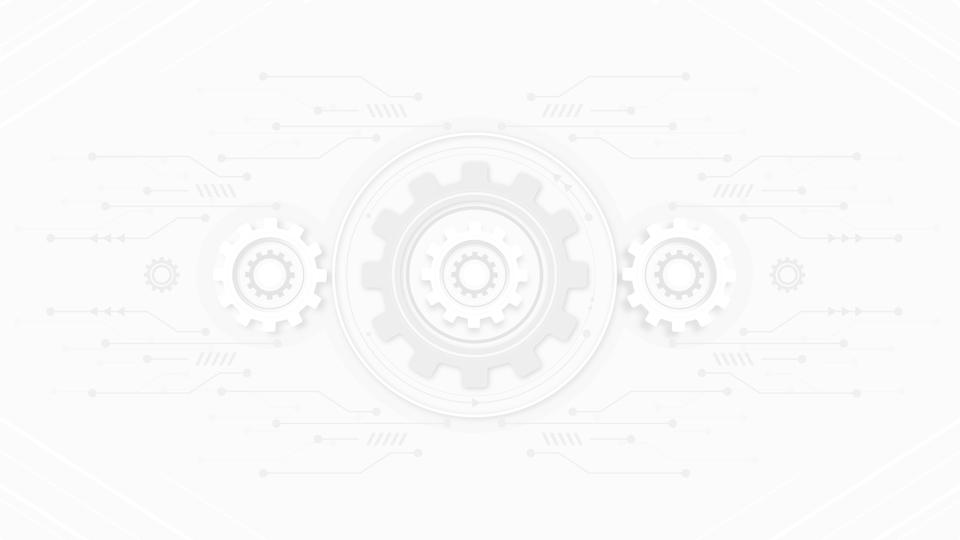 TABLAS DE RUGOSIDAD YGRADO CALIDAD SUPERFICIAL
TEMA N°4SIMBOLOGÍA  DE MECANIZADO Y CALIDAD SUPERFICIAL
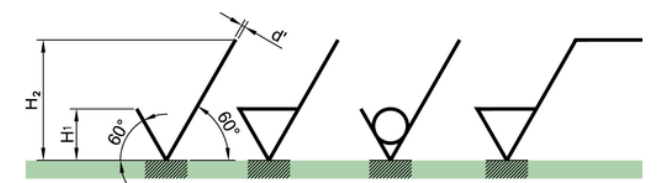 Fuente: https://fido.palermo.edu/servicios_dyc/blog/docentes/trabajos/47476_189133.pdf
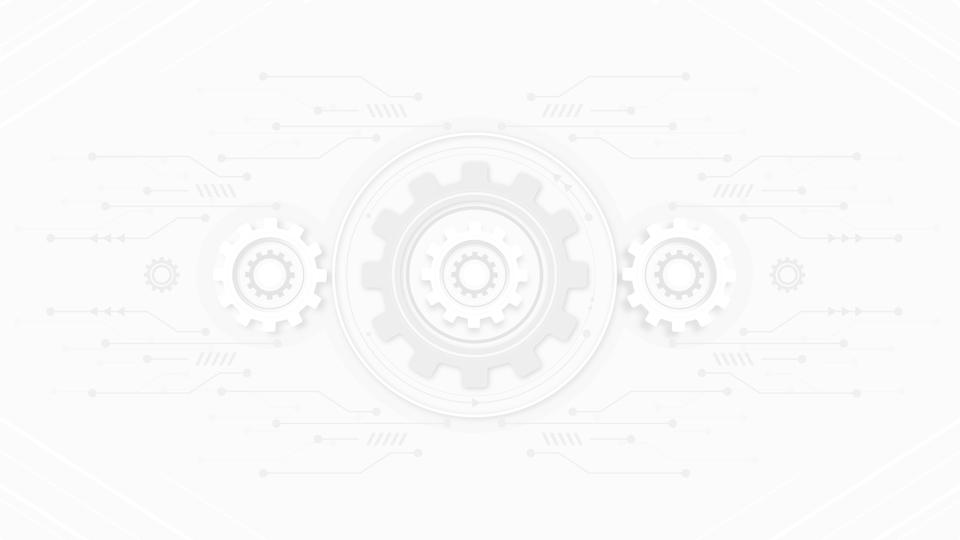 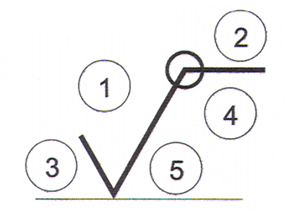 SIMBOLOGÍA
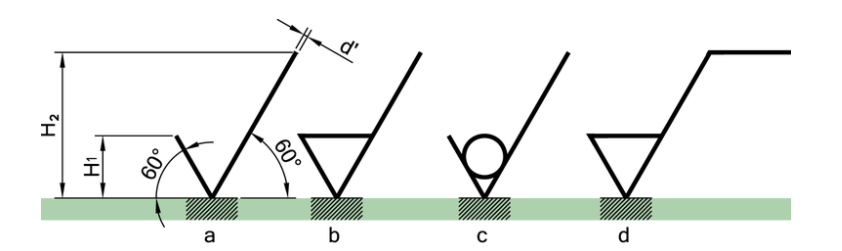 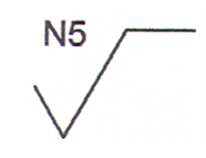 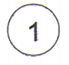 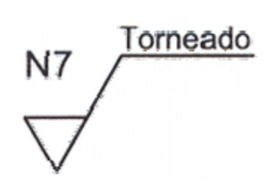 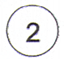 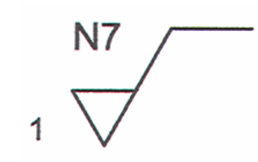 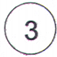 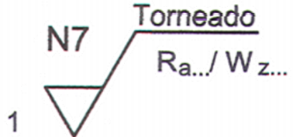 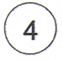 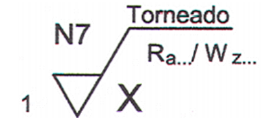 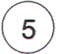 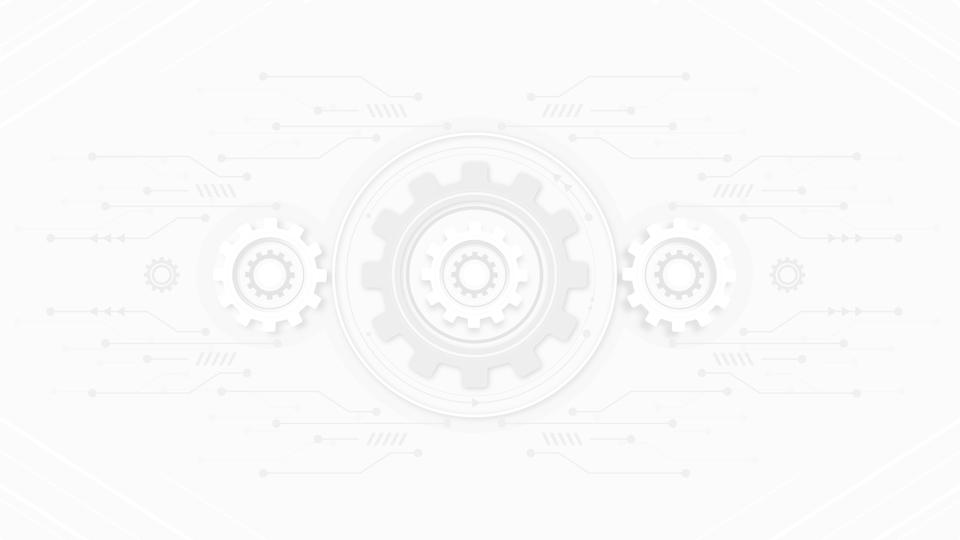 SIMBOLOGÍA
Conocer la calidad superficial que se alcanza a partir de cierto procesos mecanizados, es vital para realizar un adecuada selección del proceso por el cual se realizará la fabricación. En la tabla siguiente. Se puede visualizar el proceso y la rugosidad con que queda el producto.
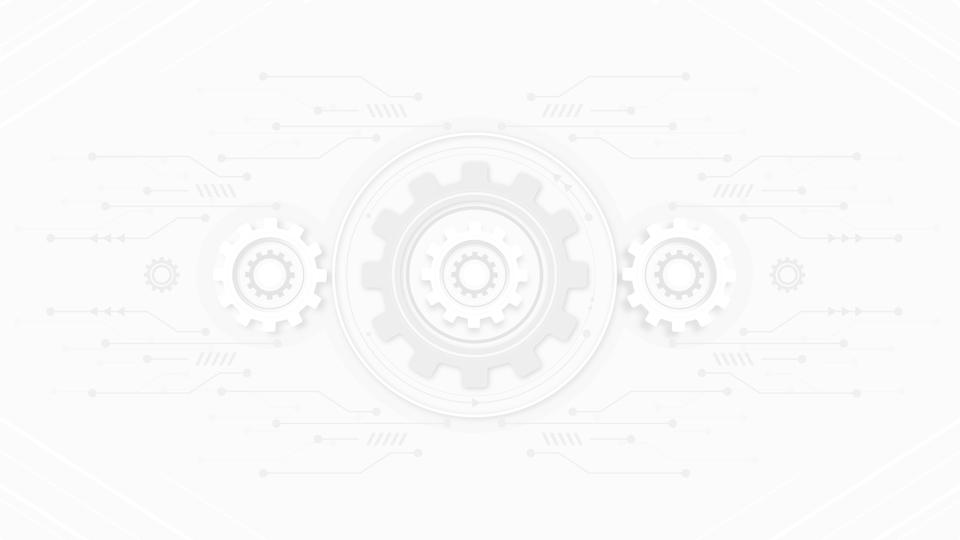 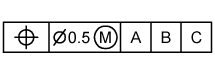 6
3
SIMBOLOGÍATOLERANCIA
1
2
4
5
1. La flecha apunta al control geométrico.
2. Se especifica el símbolo de control geométrico.
3. Si el control es una tolerancia diametral, entonces el símbolo es diámetro.
4. Corresponde a longitud de tolerancia.
5. Condición del material.
6. Datos específicos.
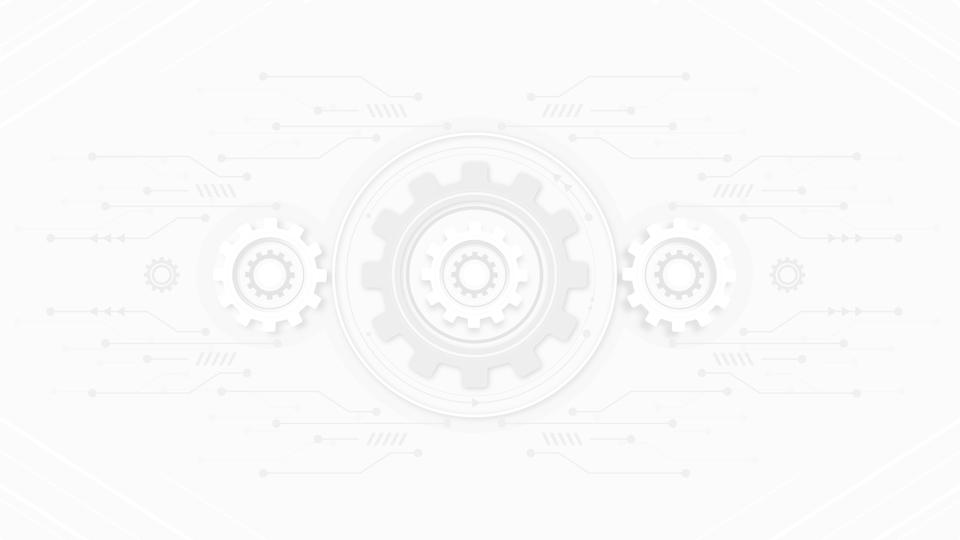 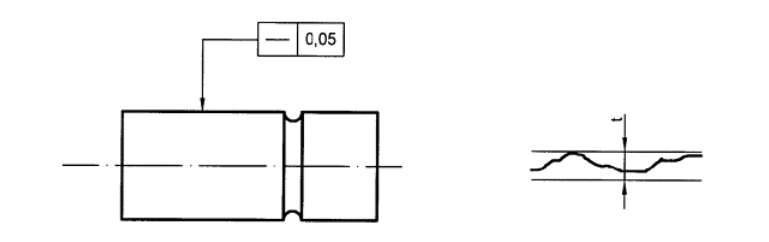 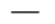 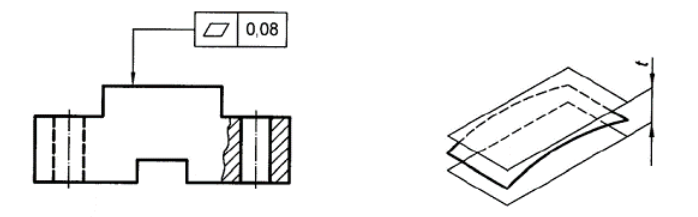 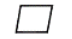 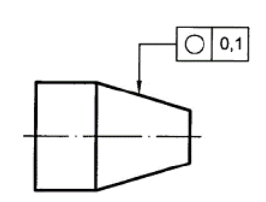 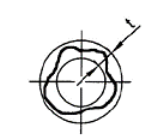 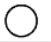 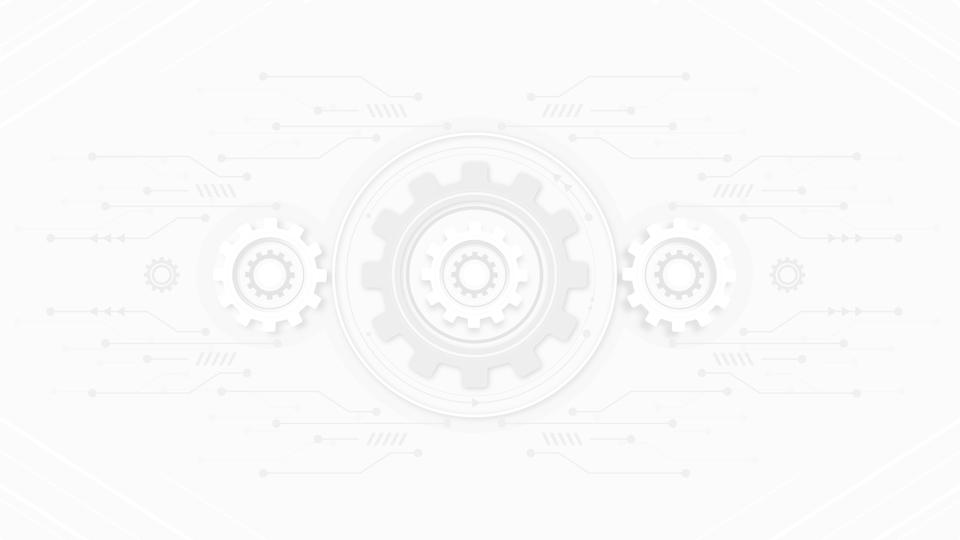 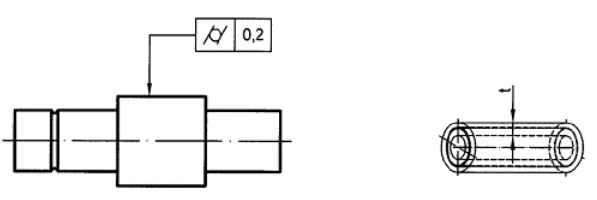 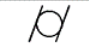 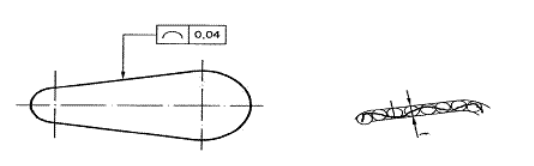 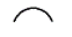 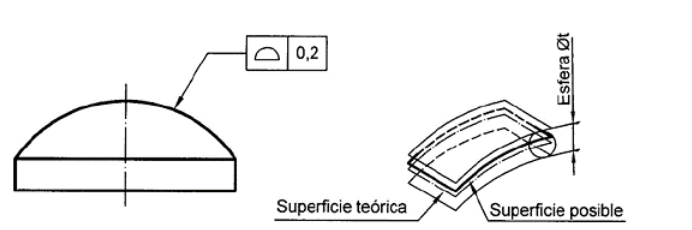 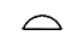